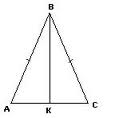 Трикутник та його периметр
5 класПідручник “ Математика 5 клас ” автори: А. Г. Мерзляк, В. Б. Полонський,М. С. ЯкірМетодична розробка вчителя математикиНовобузької ЗОШ І – ІІ ст. № 4 Миколаївської обл.Рафальської Оксани Дмитрівни
Мета уроку:
Згадати та узагальнити знання учнів з теми трикутник, елементи трикутника;
Ввести буквене позначення периметра;
Розвивати обчислювальні навички під час обчислення периметра трикутника;
Виховувати акуратність записів, побудов та обчислень.
Епіграф урокуРозв’язування задач – зовсім не привілей математики. Усе людське пізнання – це не що інше, як постійна постановка та розв'язування все нових питань, проблем                                                          Е. Ільєнков
Перевірка домашнього завдання
Розв'яжи задачу № 340 за допомогою виразу
   Обчисли периметр шестикутника, три сторони якого дорівнюють по 8 см, а три інші – по     10 см.
І спосіб
8•3 + 10• 3 = 54 (см)
ІІ спосіб
(8 + 10) • 3 = 54 (см)
Відповідь: 54 см периметр шестикутника.
Перевірка домашнього завдання
Розв'яжи задачу аналогічну до задачі № 344
   Одна зі сторін п'ятикутника дорівнює 5 см, а кожна наступна на 3 см довша за попередню. Обчисли периметр п'ятикутника.
5 + 3 = 8 (см) – ІІ сторона
8 + 3 = 11 (см) – ІІІ сторона
11 + 3 = 14 (см) – IV  сторона
14 + 3 = 17 (см) - V  сторона
5+ 8 + 11 + 14 + 17 = 55 (см) – периметр
Відповідь: Р = 55 см.
Математичний диктант
Заповни пропуски:
1.Знайти периметр квадрата, якщо одна з його сторін дорівнює 12 см.
12 •      = 48 (см)
Відповідь: 48 см периметр квадрата
2. Знайди периметр прямокутника, якщо довжини дорівнює 5 м, а ширина 10 м.
(5 + 10)•     =      (м)
Відповідь:     м периметр прямокутника
Перевірка математичного диктанту
1.Знайти периметр квадрата, якщо одна з його сторін дорівнює 12 см.
12 •  4    = 48 (см)
Відповідь: 48 см периметр квадрата
2. Знайди периметр прямокутника, якщо довжини дорівнює 5 м, а ширина 10 м.
(5 + 10)• 2 =  30 (м)
Відповідь:  30 м периметр прямокутника
Актуалізація опорних знань
в                   а


                                   с


Що це за фігура? Як знайти периметр цієї фігури?
Трикутник – це фігура, яка має три кути, три сторони та три вершини, які з'єднані між собою
кут
фігура
сторона
Трикутник
вершина
три
Де в житті ми зустрічаємо трикутник?
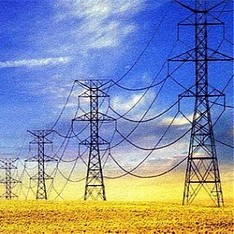 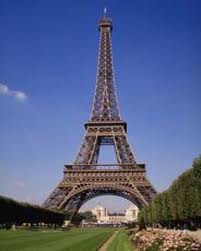 Узагальнення знань, умінь та навичок
Обчислити периметр трикутника, якщо його виміри дорівнюють 6 м, 10 м і 17 м.


                         17 м              10 м



                                     6 м
Задача
Обчислити периметр трикутника, якщо одна його сторона дорівнює 5 см, друга - на 7 см більша, а третя -  дорівнює сумі двох інших.


                        5 см                    ?, на 7 см більша


                          ?, сумі двох інших
Задача
Обчислити довжини сторін трикутника у якого всі сторони рівні, а периметр дорівнює 66 м.

 
                               х                  х

                                         х 

х+ х + х = 66
Р = 66 м
Рефлексія
Підсумок уроку
Яка фігура називається трикутником?
Як обчислити периметр трикутника?
Назвіть елементи трикутника.
Де в житті ми зустрічаємо трикутники?
Для чого нам вивчати дану тему?
Чи вважаєте ви дану тему потрібною?
Де в житті зможуть знадобитися дані знання?
Домашнє завдання§ 14 № 367, 369